100,000 Homes CampaignGreater Burlington Vermont Edition
Community briefing
THANK YOU!
100,000 homes campaign
Greater Burlington vermont
Registry Week October 20-22, 2014
74 volunteers and team leaders did survey shifts

Collective volunteer time: 435 hours

Total value $9,300 at 21.57 per hour
Survey Results
Participant Information
210 total respondents:
 180 individuals 
 25 families
18 have children present
Participant Information
124 male
 63 female
 3 transgender
 139 from Vermont
 10 military veterans
 50 have been in foster care
 55 have a physical disability
 51 have previously received federally subsidized housing
History of housing and homelessness
Chronic homelessness:
 163 respondents (78% of total) have been homeless for more than 6 months
 141 respondents (67%) have been homeless for over one year
Impact on community resources
66 individuals (31%) have visited the Emergency Room more than once in the last six months
 85 individuals (40%) have had interactions with the police in the last six months
Risks of being homeless
73 individuals (36%) have been attacked since becoming homeless
 38 individuals (19%) have engaged in risky behavior in the last six months
Sleep locations
24 respondents sleep in a car (13%)
 7 respondents sleep in a beach, riverbed or park (4%)
 38 individuals sleep in a street, sidewalk or doorway (20%)
 56 individuals/families sleep in shelters (30%)
 Other (e.g. tent, encampment, etc.): 64 respondents(34%)
Socialization and daily functions
93 respondents (46%) said they do not have daily activities other than surviving that bring them happiness and fulfillment
Health and wellness (morbidity)
52 respondents (25%) have kidney disease, history of hypothermia, liver disease or HIV/AIDS
 130 respondents (62%) have some other chronic health condition(s)
Health and wellness (morbidity)
126 respondents (60%) have a history of substance abuse
 164 respondents (78%) have problems with mental health
Tri-morbidity
Definition: co-occurring psychiatric, substance abuse, and chronic medical condition
 95 respondents (45%) are tri-morbid
Vulnerability Index
Prioritizing homeless people for housing by mortality risk
Vulnerability Index
Mortality risk
 Specific health conditions that cause homeless individuals to be most at risk for dying
 Practical application of research into causes of death of homeless individuals conducted by Boston’s Healthcare for the Homeless organization
Vulnerability Index
Ranking allows those with the most severe health risks to be identified and prioritized for housing and other support
 Scores:
0-4:  Recommended for a Housing and Support Assessment at this time
5-9: Recommended for a Rapid Re-Housing Assessment
10 +: Recommended for a Permanent Supportive Housing/Housing First Assessment
Vulnerability Index
What does the word “home” mean to you?
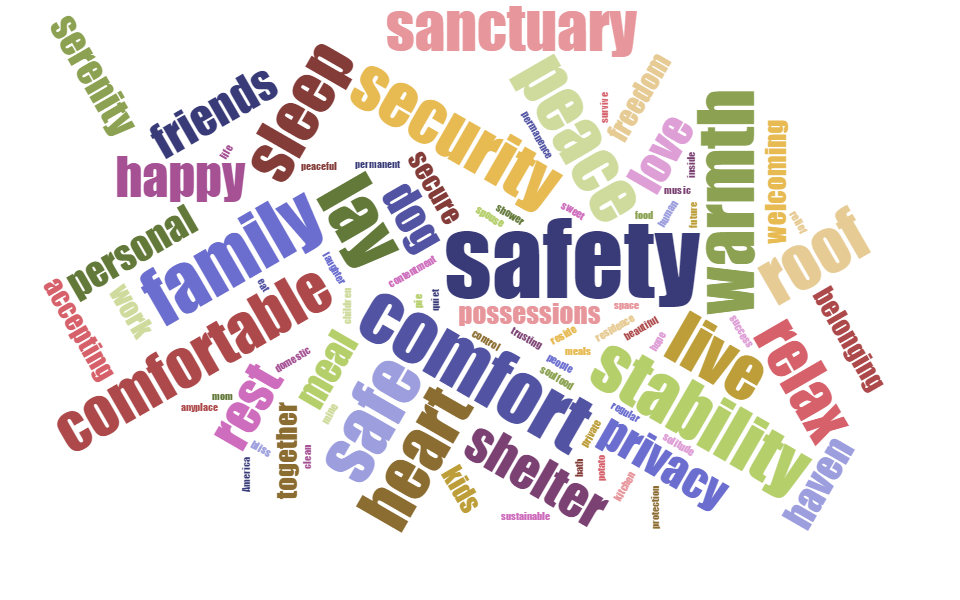 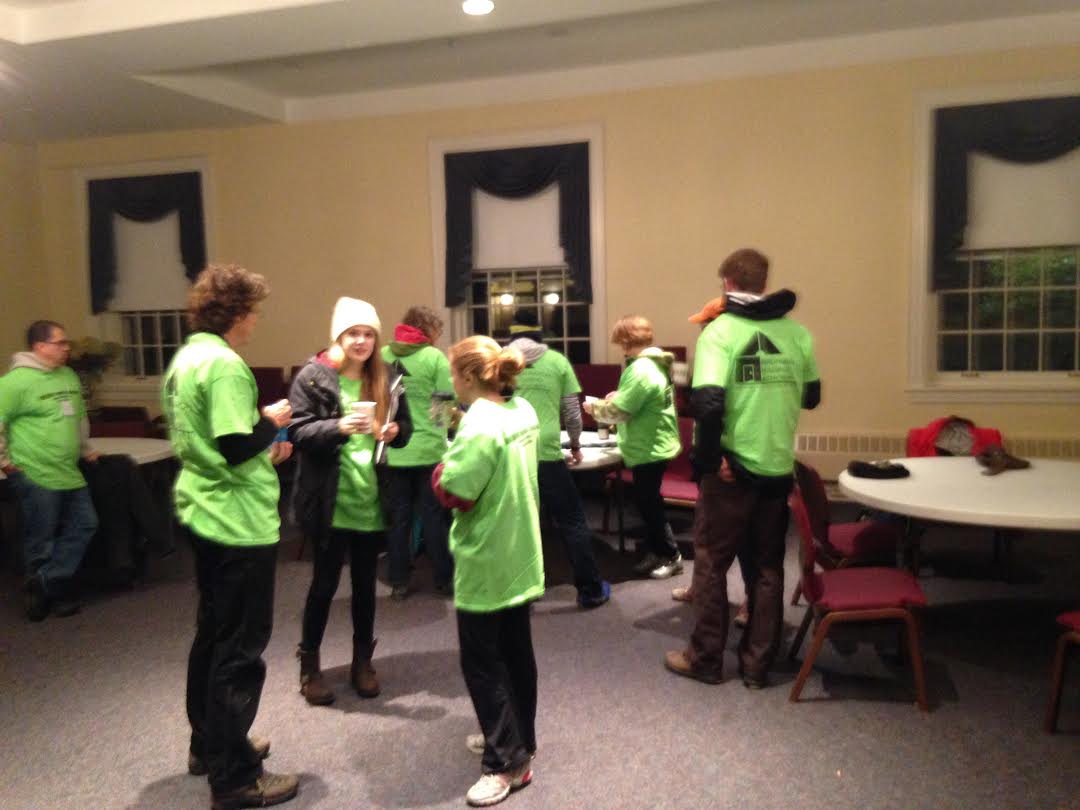 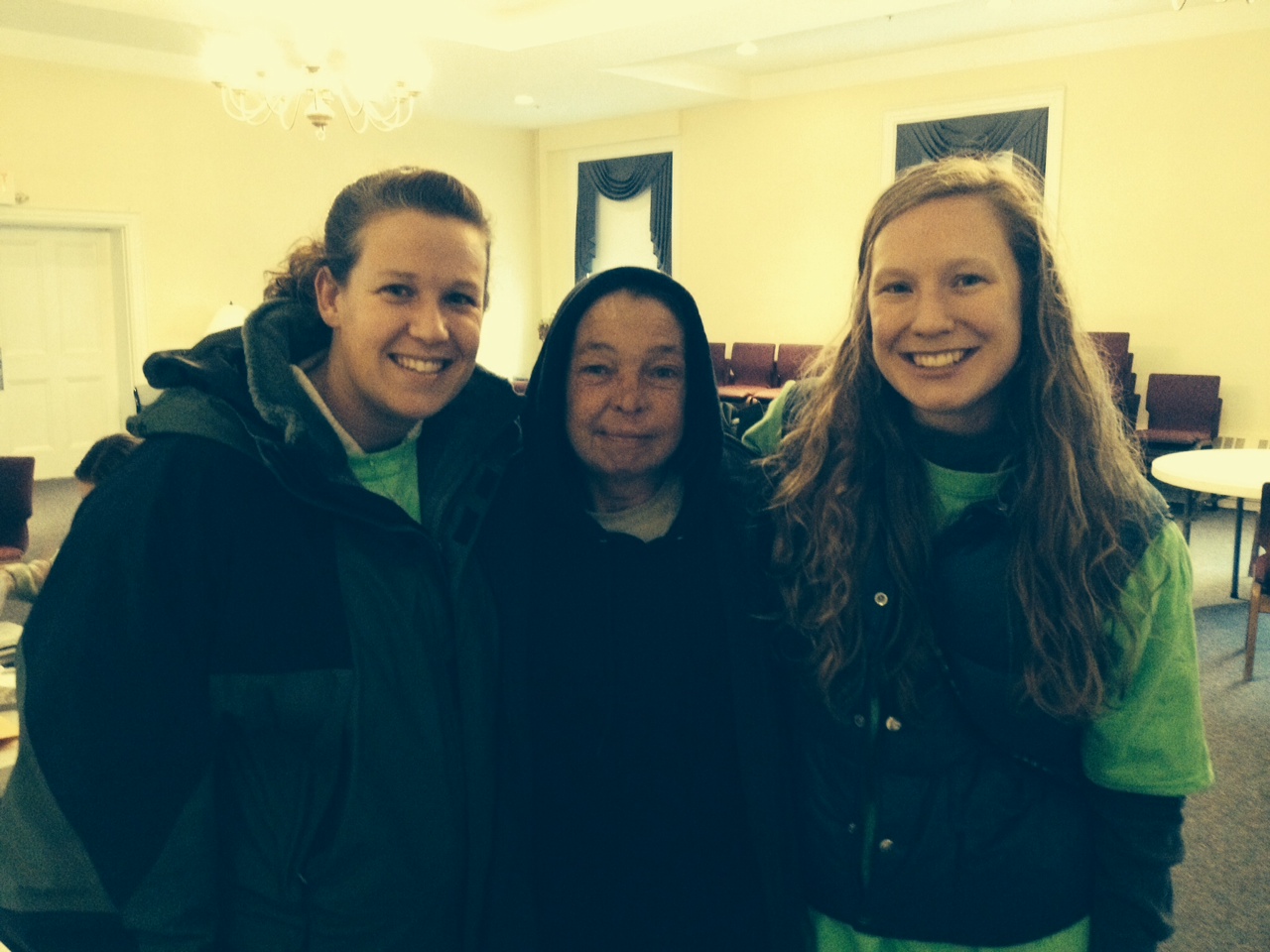 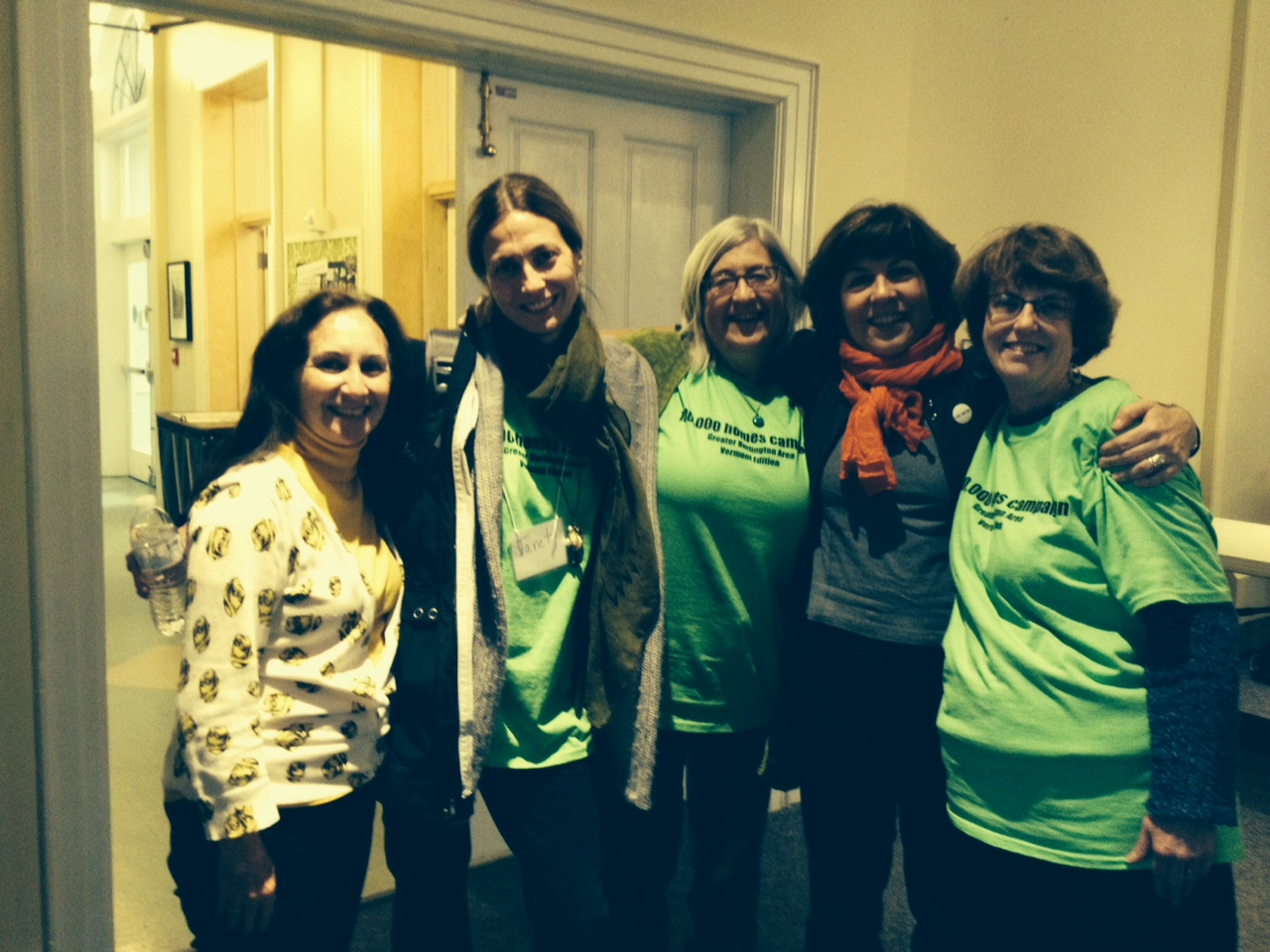 100,000 Homes Model
Housing First
 Know who is out there
 Track your progress
 Goal: House 2-3 of the most vulnerable each month until everyone is housed
 Improve Local Systems
Best practices, client-centered, measure program’s impacts